Klinički izolovani sindrom (III)
Aleksandra Tomić
Klinika za neurologiju KCS
P.M., ž,  38 godinaLA: perimenstrualne glavoboljePA: bez bolesti od značaja za hereditet
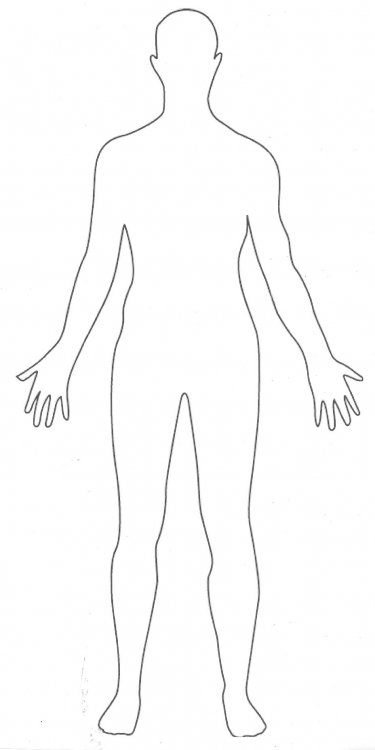 .... unutar mesec dana:

Utrnulost obe noge do ingvinalne regije
Slabost desne polovine lica
Oslabljen sluh i zujanje u desnom uhu 
Vrtoglavica
Neurološki nalaz
 Periferna lezija n. VII desno
 Hipoakuzija desno
 MR simetrično pojačani na DE 
 Snižen plantarni  odgovor levo
 Parestezije u tabanima
 Ostali neurološki nalaz normalan
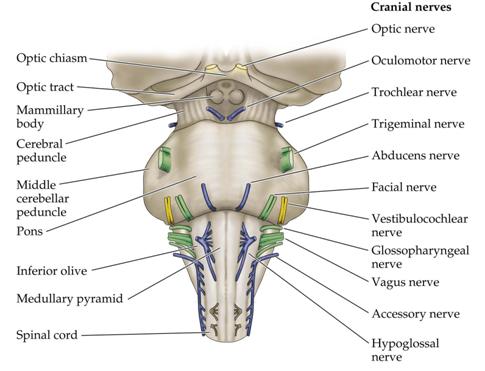 Lezija moždanog stabla/kranijalna neuropatija (VII, VIII)
+ lezija piramidnog puta/kičmene moždine
KLINIČKI ZNACI TIPIČNI/ATIPIČNI ZA MS
Miller et al., Mult Scler 2008
KLINIČKI ZNACI TIPIČNI/ATIPIČNI ZA MS
Miller et al., Mult Scler 2008
Diferencijalna dijagnoza
/Kranijalna neuropatija+piramidna lezija/
Neurosarkoidoza
SLE
Sjögren-ov sindrom
Behcet-ova bolest
Neuroborreliosis
TBC neuritis
.......
Dopunska ispitivanja
Lab. analize: uredne 
Imunoserologija - ANA-Hep2 nukleoplazma + homogeno 1:80, CIC, ACLA, VDRL: uredan nalaz
Tireoidni status: uredan
Nivo B12: normalan
At na B. Burgdorferi u serumu i likvoru
Virusi - HIV, HBs Ag, anti HCV: negativni
ACE u serumu: normalan
RTG pluća: uredan nalaz
CT thoraxa: uredan nalaz
LP- CBH nalaz uredan
IEF likvora i seruma: normalan nalaz

ORL pregled: teško oštećenje čula sluha i ravnoteže sa desne strane
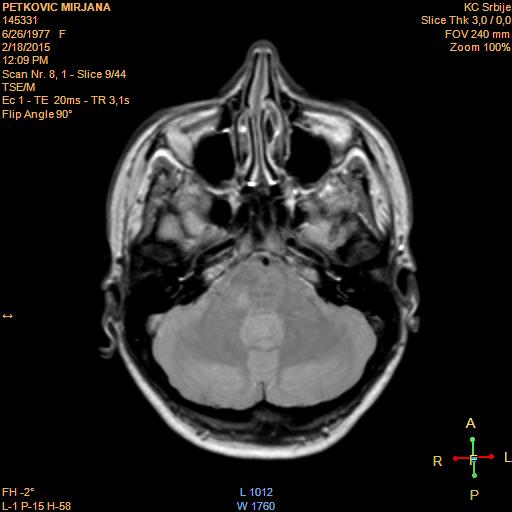 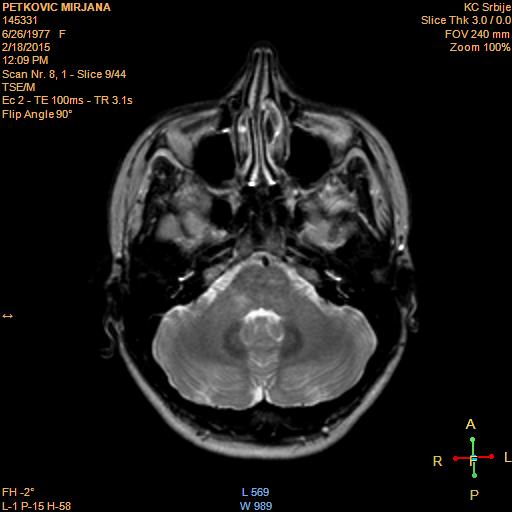 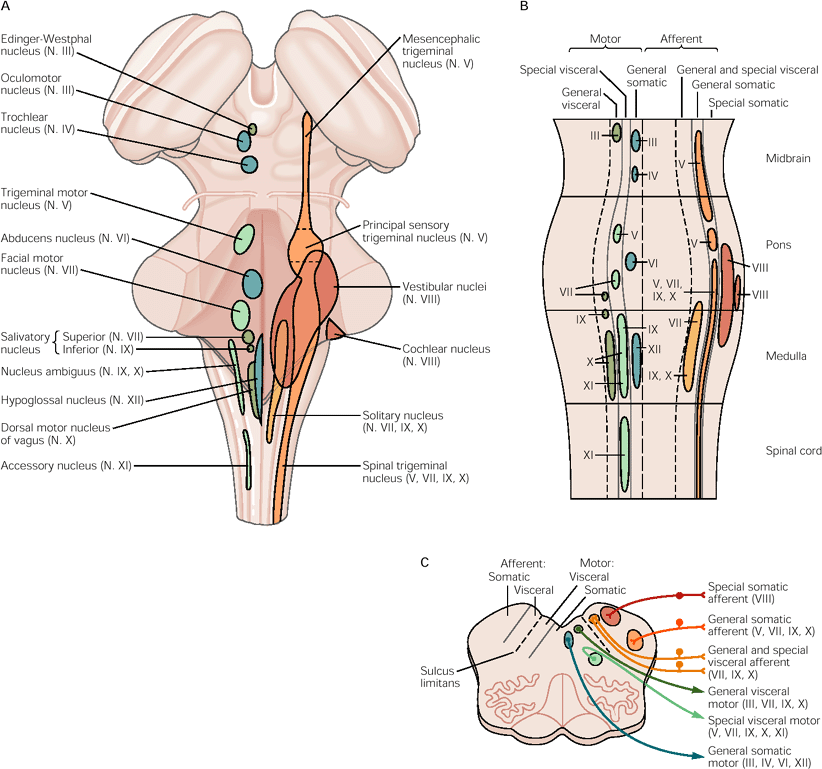 HIZ promena na spoju ponsa i medulle oblongate desno
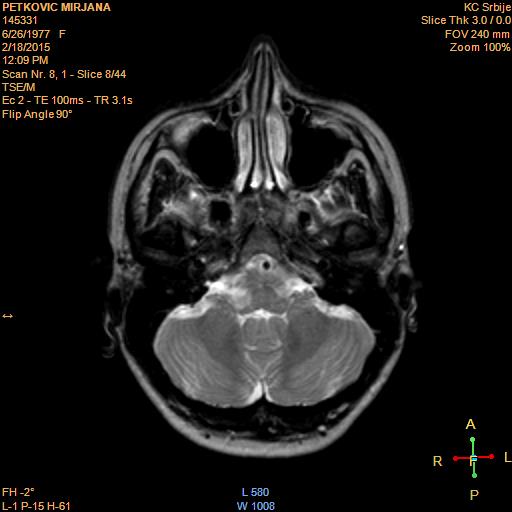 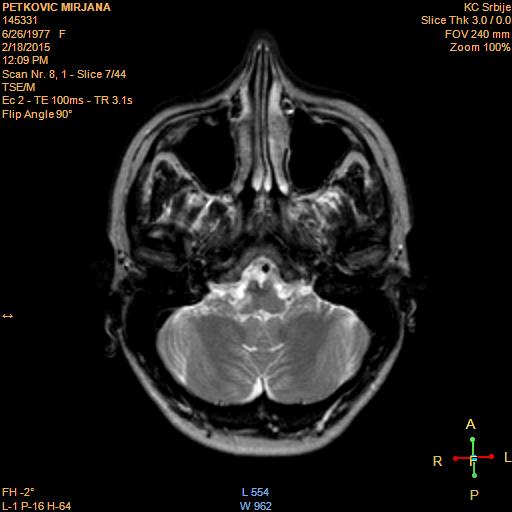 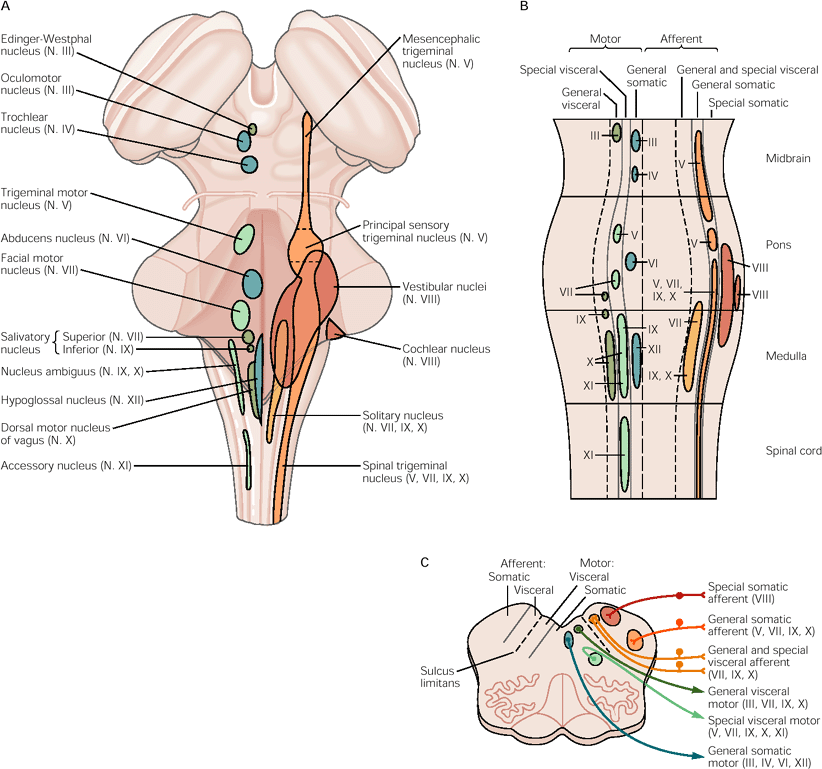 VIII
VII
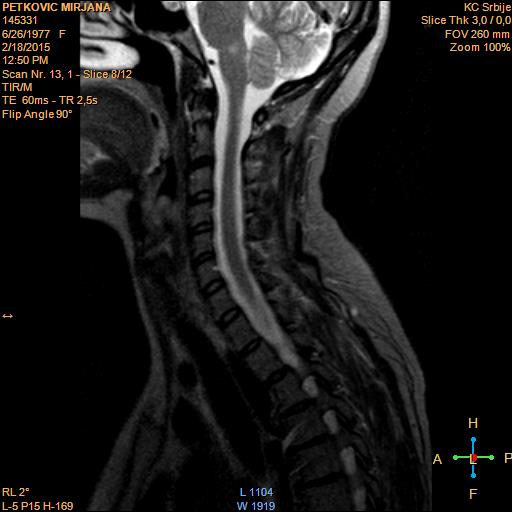 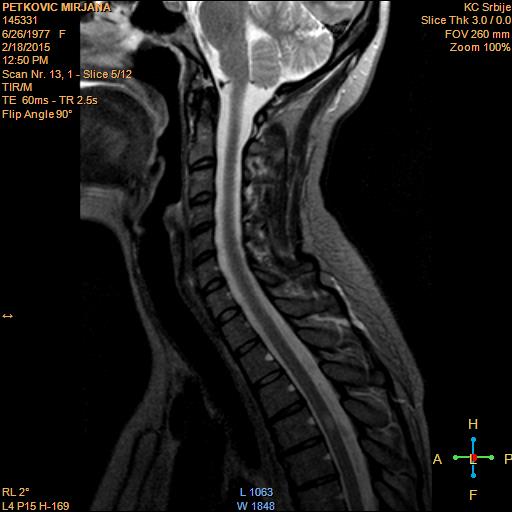 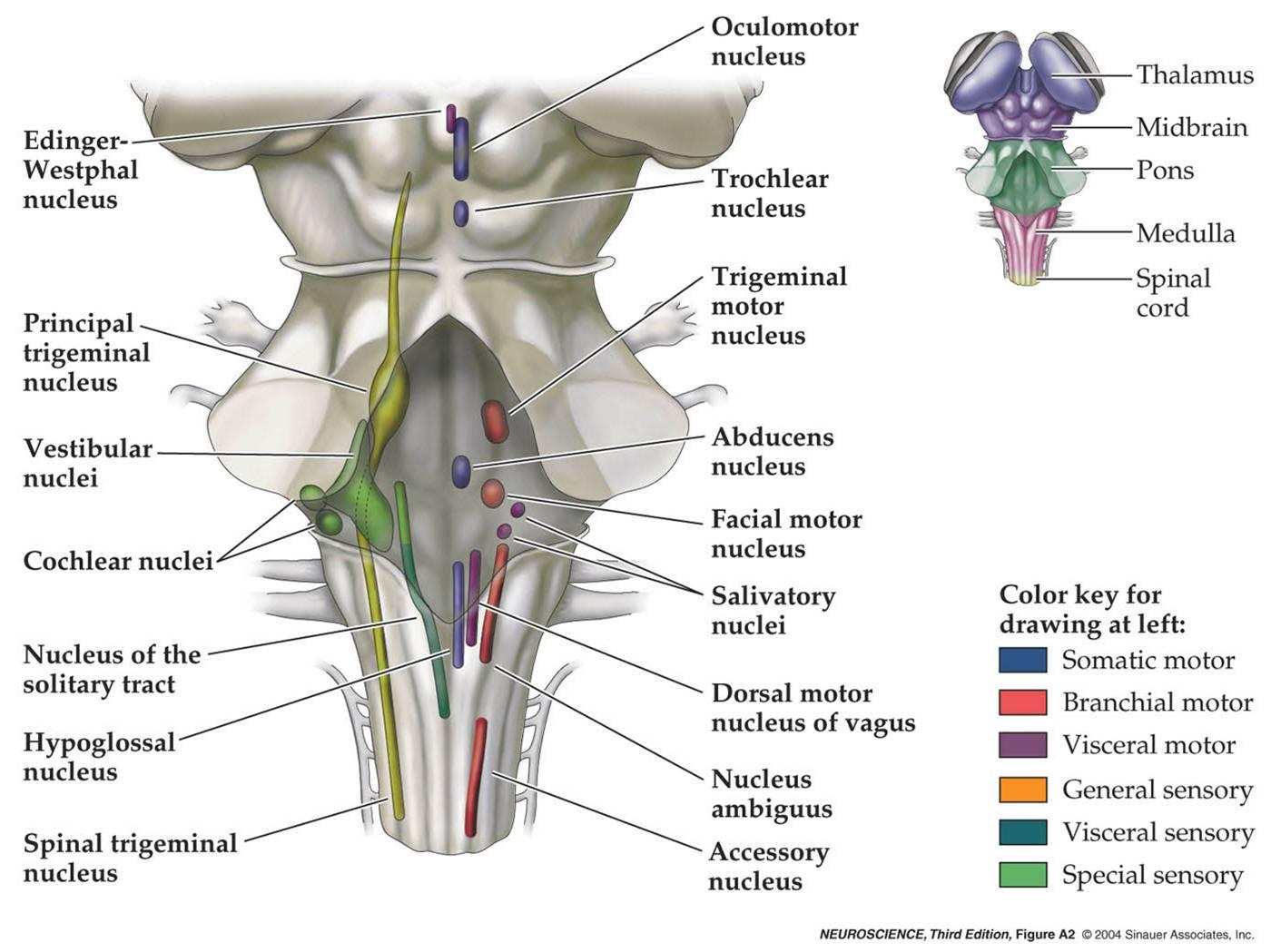 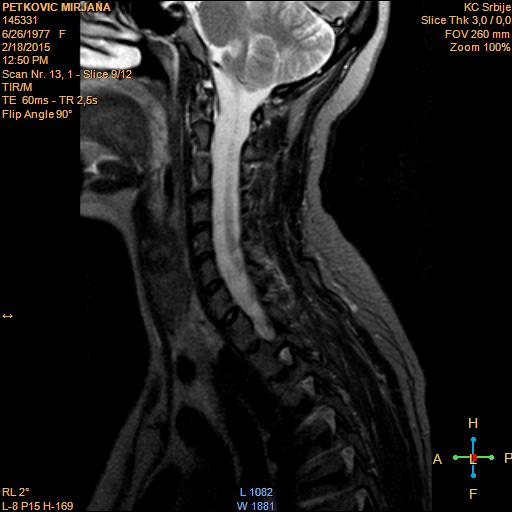 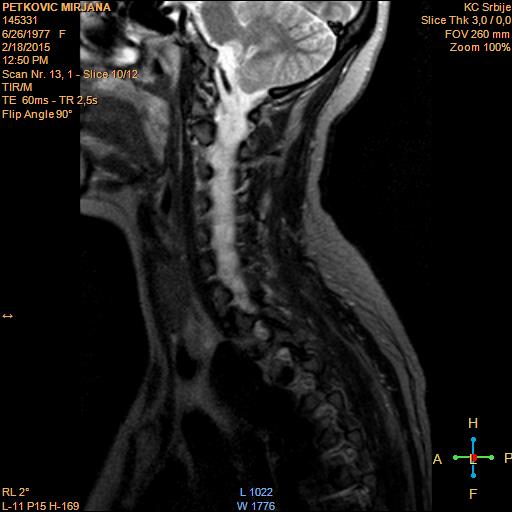 HIZ promena u nivou Th4 
/aktivna lezija/
HIZ promena na spoju ponsa i med. oblongate  desno
MULTIFOKALNI KIS?
DIJAGNOZA MS?
DISEMINACIJA U PROSTORU
DISEMINACIJA U VREMENU
Klinička
Klinička
≥ 2 ataka
Multifokalni nalaz
MR
MR
Asimptomatska promena, kontrast +
                               +
   Asimptomatska promena, kontrast –
      (bilo kada)                                
                               ili   

          Nova T2 promena i/ili promena koja se prebojava kontrastom na novom snimku
          (bez obzira kada je rađen referentni)
≥ 1 T2 asimptomatska promena u 2/4 tipična regiona za MS

1. Periventrikularna
2. Jukstakortikalna
3. Infratentorijalna
4. Kičmena moždina
Nije potrebna aplikacija kontrasta!
Ako klinička slika odgovara leziji moždanog stabla ili kičmene moždine promene se ne uzimaju u obzir!
1 atak

Objektivni klinički znaci ≥ 2 lezije 

Multifokalni KIS
DISEMINACIJA U VREMENU
 
MR diseminacija
ili
Čekati II atak
DIJAGNOZA MS
DISEMINACIJA U PROSTORU
DISEMINACIJA U VREMENU
Klinička
Klinička
≥ 2 ataka
Multifokalni nalaz
MR
MR
Asimptomatska promena, kontrast +
                               +
   Asimptomatska promena, kontrast –
      (bilo kada)                                
                               ili   

          Nova T2 promena i/ili promena koja se prebojava kontrastom na novom snimku
          (bez obzira kada je rađen referentni)
≥ 1 T2 asimptomatska promena u 2/4 tipična regiona za MS

1. Periventrikularna
2. Jukstakortikalna
3. Infratentorijalna
4. Kičmena moždina
Nije potrebna aplikacija kontrasta!
Ako klinička slika odgovara leziji moždanog stabla ili kičmene moždine promene se ne uzimaju u obzir!
Nije potvrđena diseminacija u vremenu

Nije sigurno da ne postoji bolje objašnjenje za klinički sliku (atipična klinička slika)
MOGUĆA MS
Za potvrdu diseminacije u vremenu:
Kontrolni MR endokranijuma, C i Th kičme
Kliničko praćenje!